ПРИРОДА И ДРУШТВО 4. РАЗРЕД

    
    РАЗВОЈ БИЉАКА
Шта све утиче на раст и развој биљака
Најважнији услови за развој биљке су:  
плодно земљиште,
вода (влага),
топлота,
ваздух, 
свјетлост.
Стабљика је порасла, постала је дужа, листова је било више а коријен је постао развијенији.
Појавила се стабљика која је никла и изнад земље.
Почело је развијање коријена.
Сјеменка пасуља пустила је клицу.
Развој једногодишње биљке
Код једногодишњих биљака (грашка, кукуруза, пшенице...) у једној години развију се сви дијелови биљке: коријен, стабло, листови, цвјетови, нови плодови и сјеме. Једногодишње биљке одликују се брзим развојем и растом, посебно листова, плодова и сјемена.
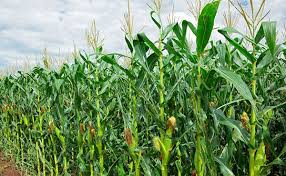 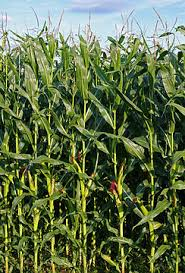 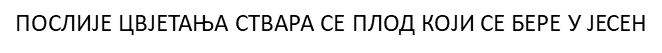 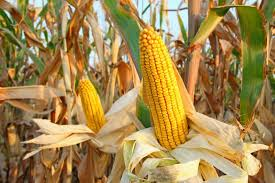 БИЉКА НАЈВИШЕ РАСТЕ ТОКОМ ЉЕТА
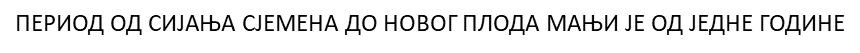 Развој двогодишње биљке
Биљке чији се раст и развој завршава за двије године зову се двогодишње биљке.
У првој години двогодишњим биљкама развија се коријен, стабло и листови и стварају резерве хране. Тек током друге године развија се цвијет и сјеме. Познатије двогодишње биљке су: мрква, шећерна репа, купус...
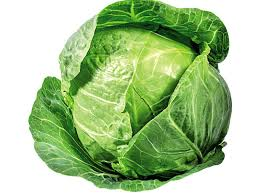 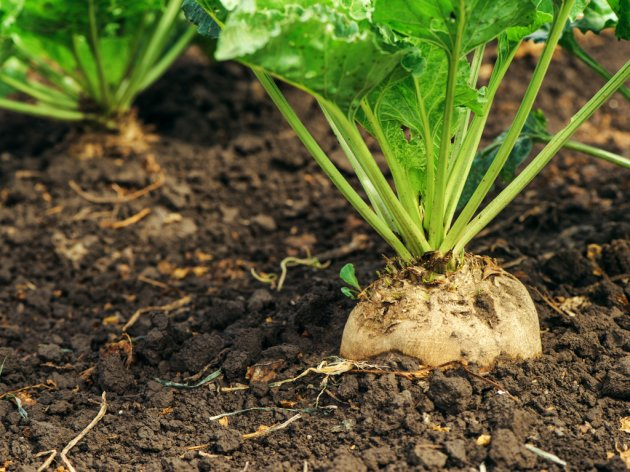 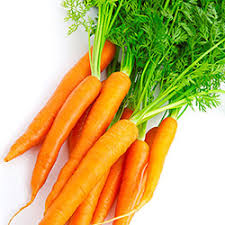 КУПУС
ШЕЋЕРНА РЕПА
МРКВА
Развој вишегодишње биљке
Раст и развој неких биљака траје више од двије године. То су вишегодишње биљке. У ову групу биљака спадају све дрвенaсте биљке (шумско дрвеће, воћке и друго). И неке зељасте биљке са меким стаблом су вишегодишње биљке. Такве су: перуника, јагода, маслачак, дјетелина, ђурђевак и друге.
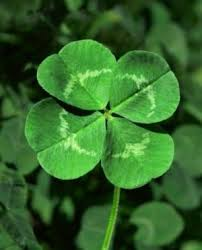 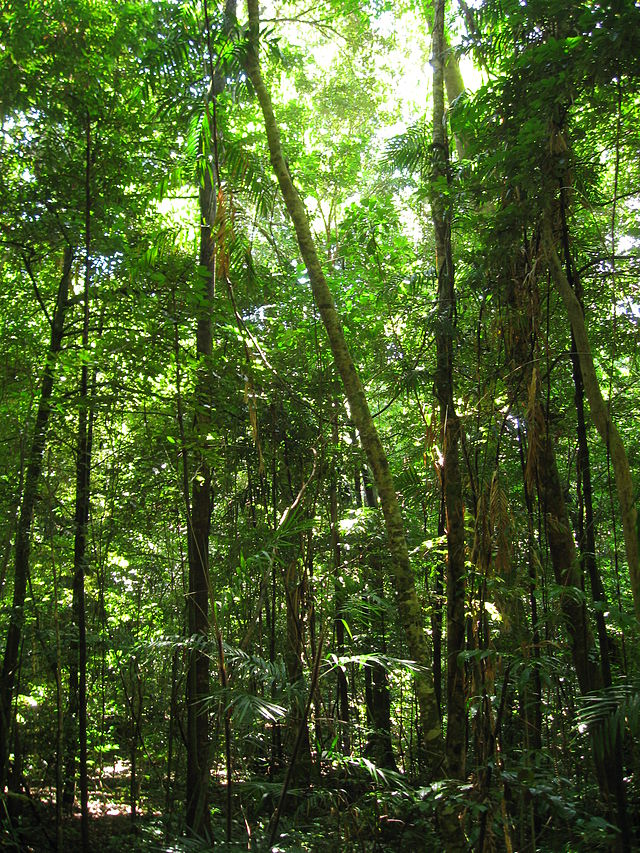 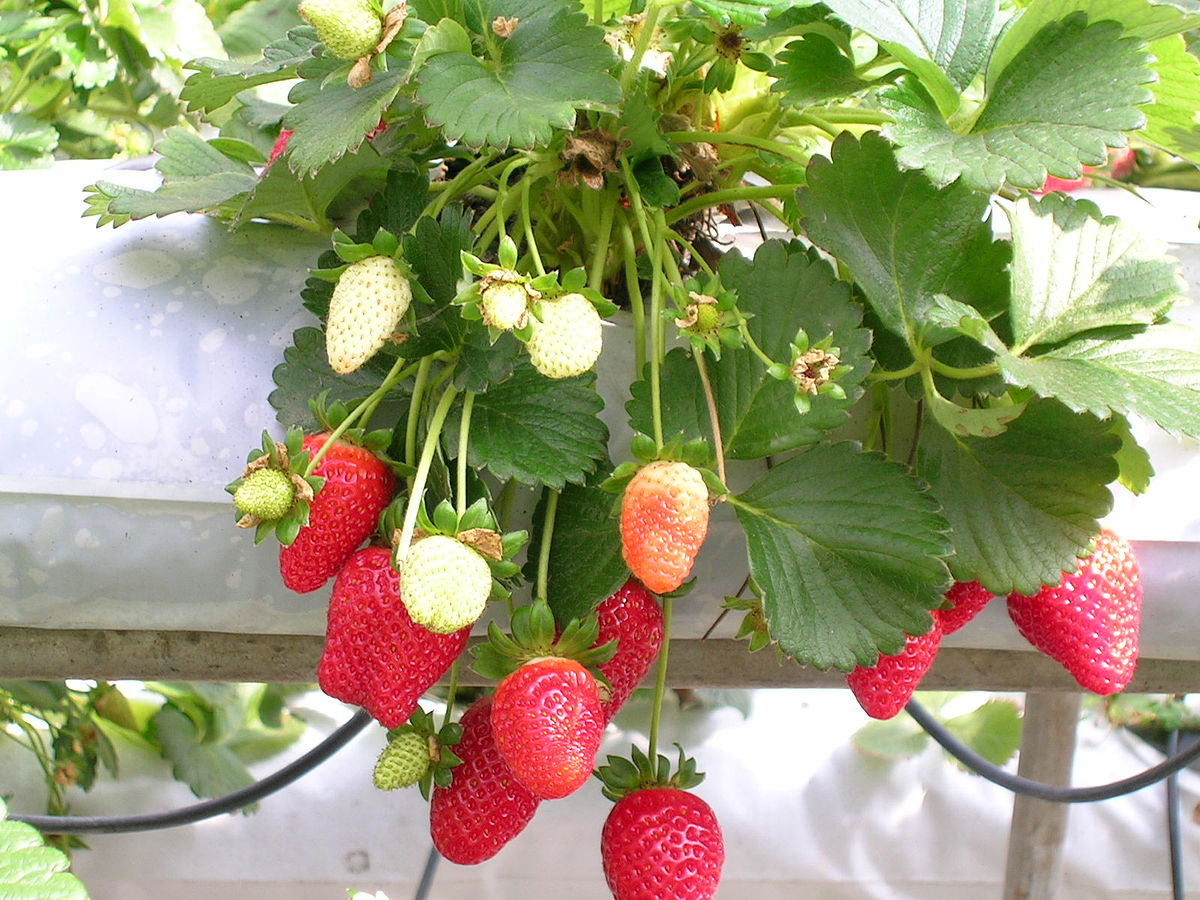 ШУМСКО ДРВЕЋЕ
ЈАГОДА
ДЈЕТЕЛИНА
ШТА СМО НАУЧИЛИ?
 1) Најважнији општи услови за развој биљке су :
        а) плодно тло
        б) хладноћа
        в) суво земљиште
2) Код једногодишњих биљака у једној години развију се дијелови биљке :
коријен, стабло, листови, цвјетови, нови плодови и сјеме
3) У двогодишње биљке спада :
        а) пасуљ
        б) мрква
        в) дјетелина
4) Вишегодишње биљке трају :
        а) једну годину
        б) двије године
        в) више од двије године
ЗАДАЦИ ЗА САМОСТАЛАН РАД
Наведи најважније услове за развој биљака!

Објасни по чему се разликују једногодишње и вишегодишње биљке!

Нацртај једну двогодишњу биљку.